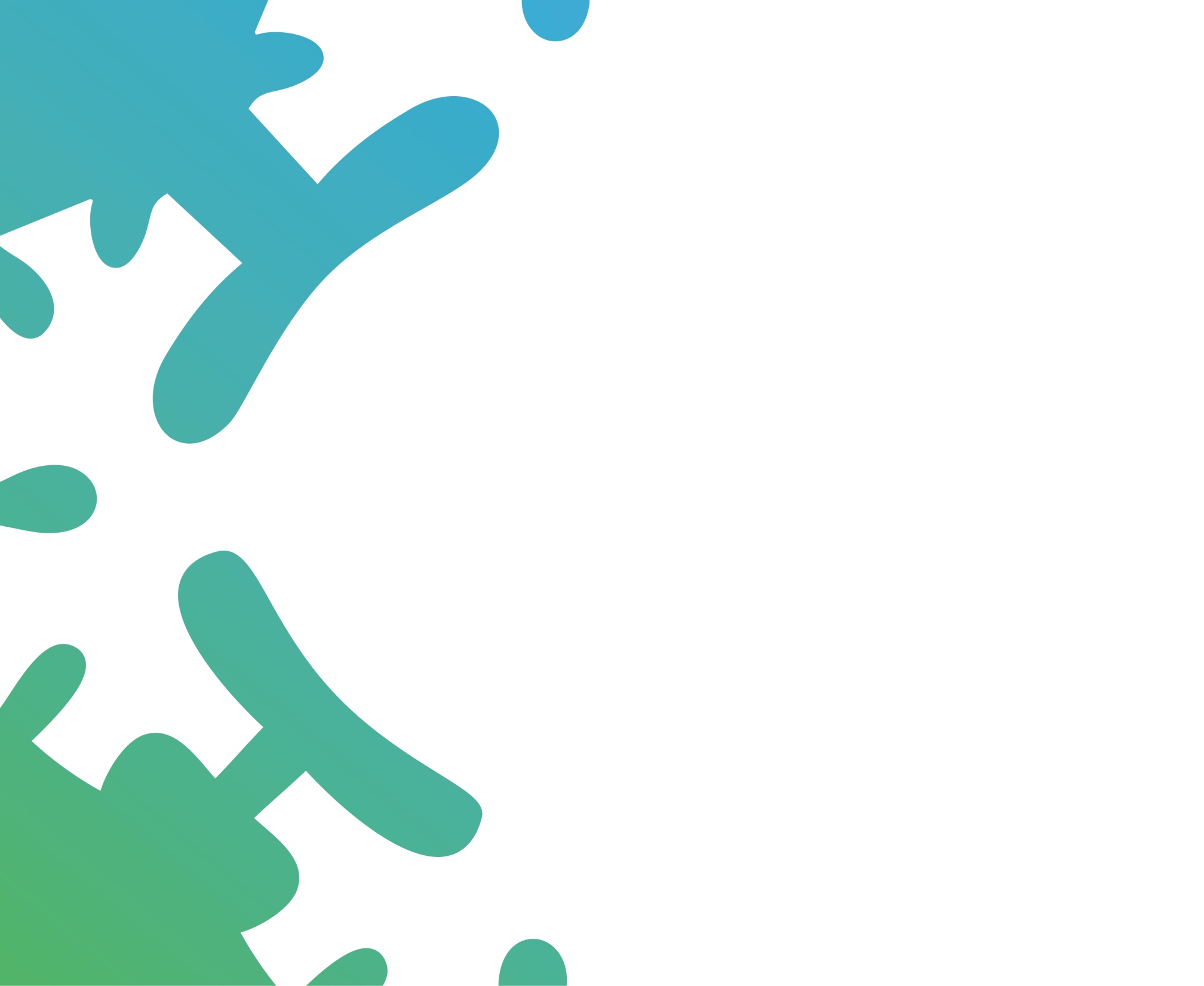 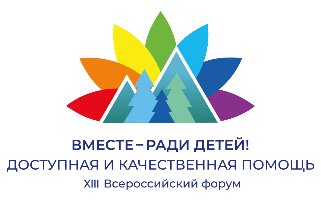 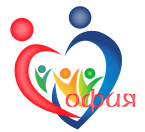 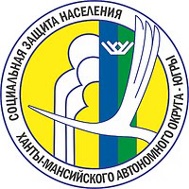 Местная общественная организация многодетных семей Кондинского района  «София»
«Школа приемных родителей как необходимое условие для успешного воспитания приемных детей»
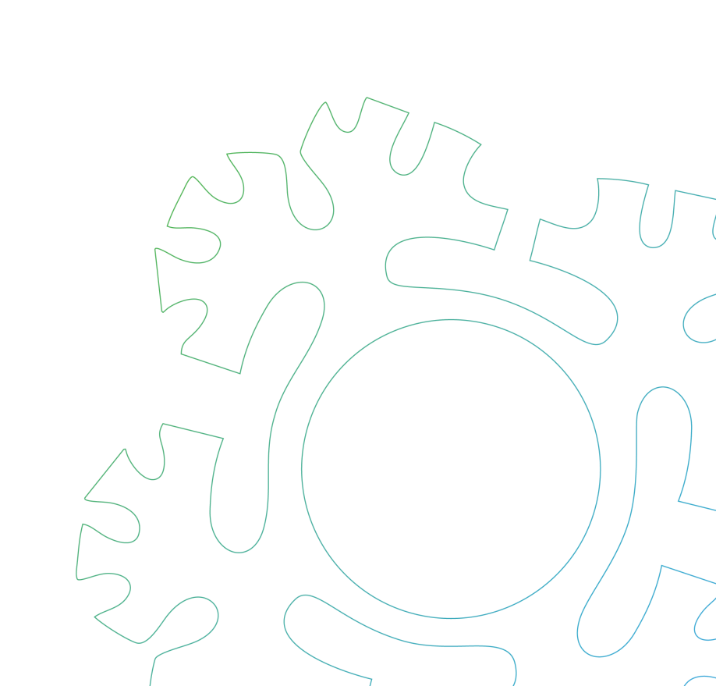 Ханты-Мансийский автономный округ – Югра

пгт. Междуреченский
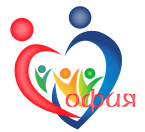 Местная общественная организация многодетных семей Кондинского района  «София»
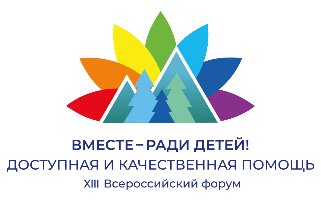 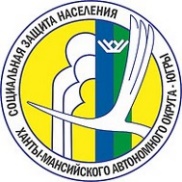 Стаж работы ШПР - 3 года
Подготовку  прошли - 45 человек, желающих принять на воспитание в свою семью ребенка, оставшегося без попечения родителей
Приёмными родителями стали - 16 человек
Приняты на воспитание в семью - 23 ребенка
В качестве кандидатов в опекуны (попечители), приемные родители, усыновители поставлены на учёт - 11 граждан 
Случаи вторичного сиротства - 0
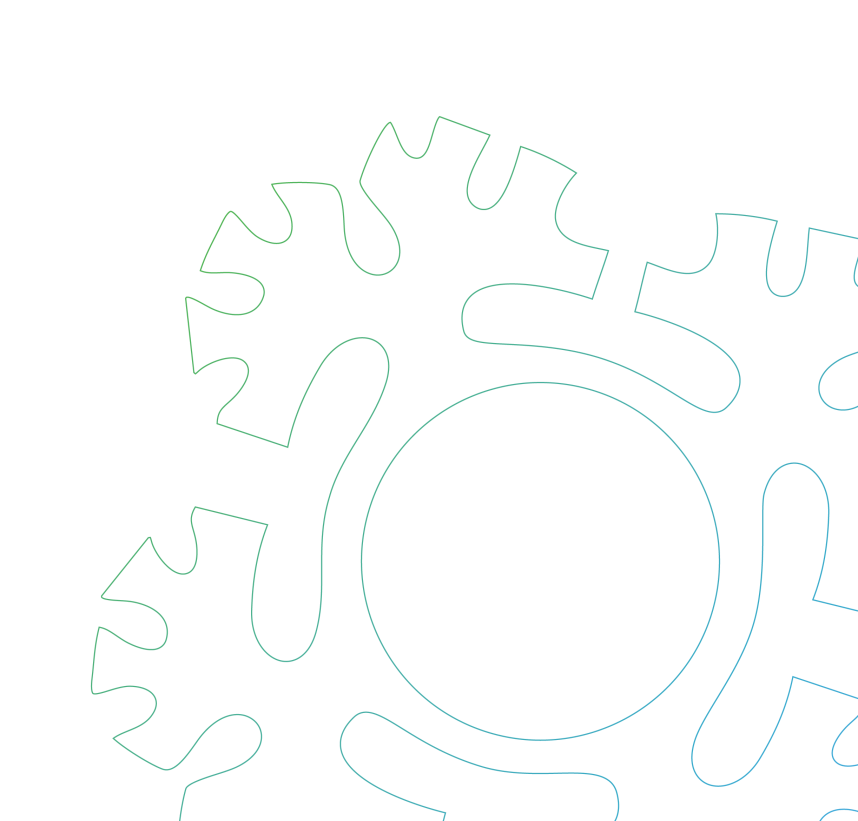 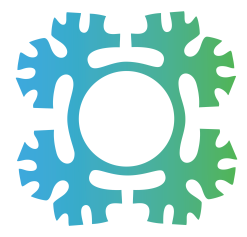 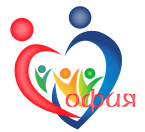 Местная общественная организация многодетных семей Кондинского района  «София»
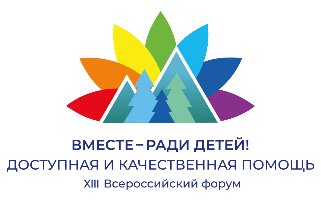 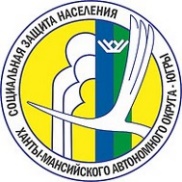 Зачем родителям Школа?

- закон обязывает;
- помогает узнать об особенностях приёмных детей;
- помогает разобраться в своих мотивах;
- помогает определить ресурсность;
- учит справляться с нетипичными педагогическими проблемами;
- оказывает поддержку после принятия ребёнка в семью и т. п.
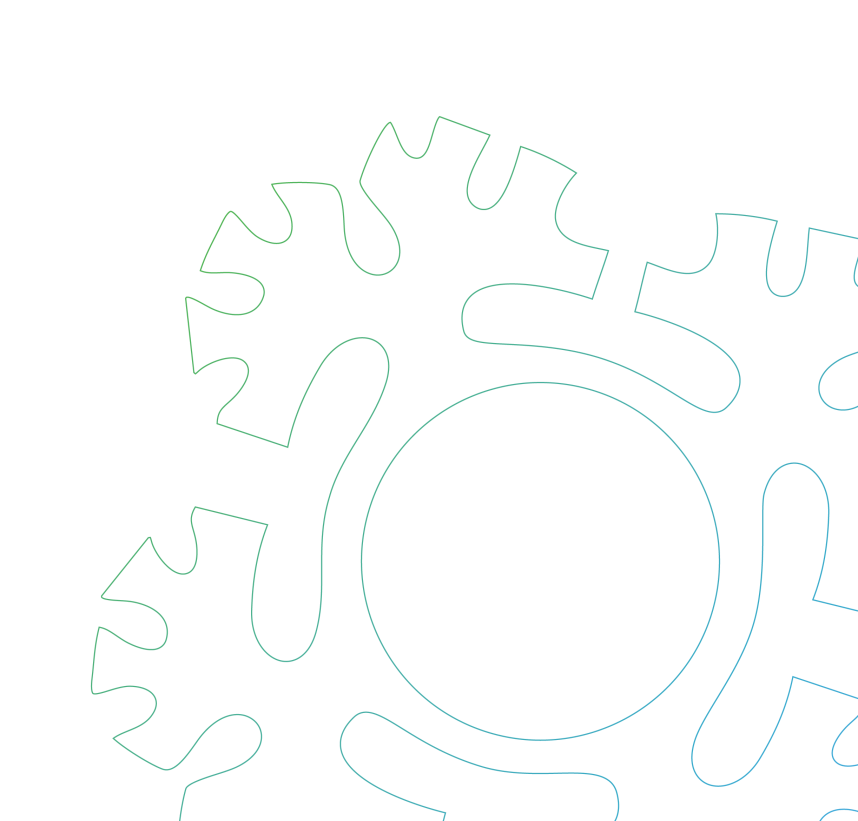 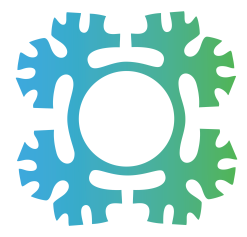 Местная общественная организация многодетных семей Кондинского района  «София»
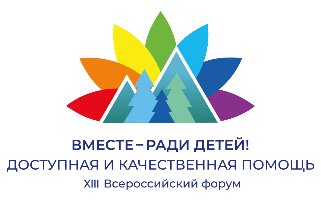 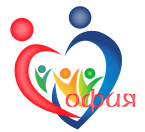 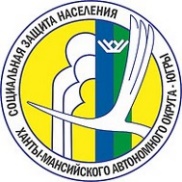 Кодекс специалистов ШПР:
Конфиденциальность
Уважение
3. Компетентность
4. Стремление к нововведениям и профессиональному развитию 
5. Принятие 
6. Гибкость
7. Ответственность
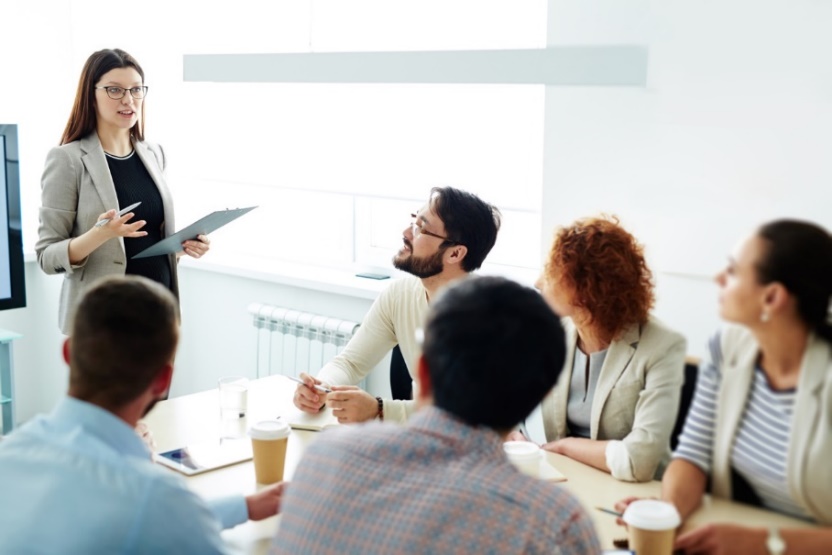 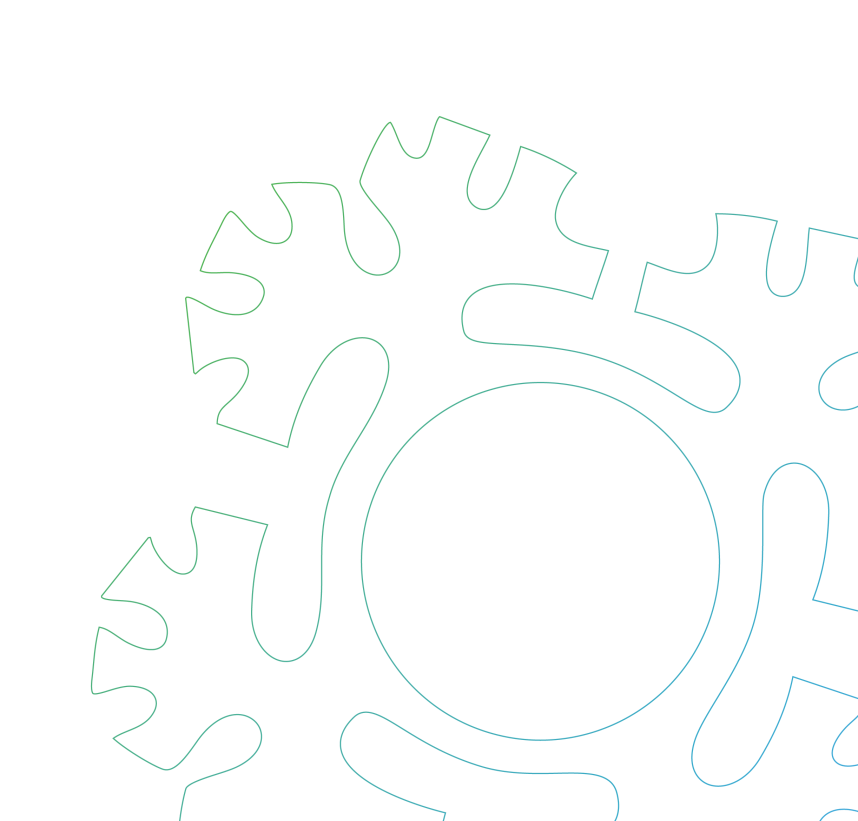 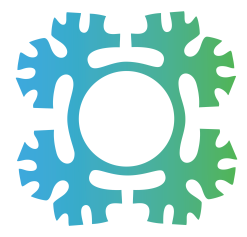 Местная общественная организация многодетных семей Кондинского района  «София»
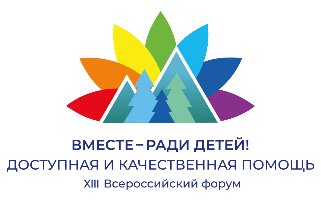 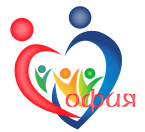 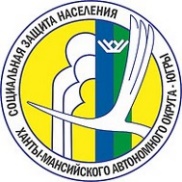 Школа приёмных родителей - это возможность обдумать свои действия «на берегу», просчитать каждый шаг и правильно рассчитать ресурс, а при необходимости и желании – возможность получения профессиональной психологической помощи
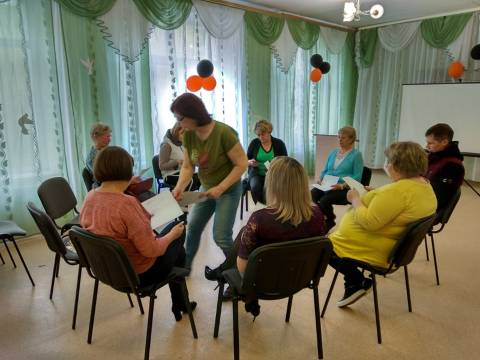 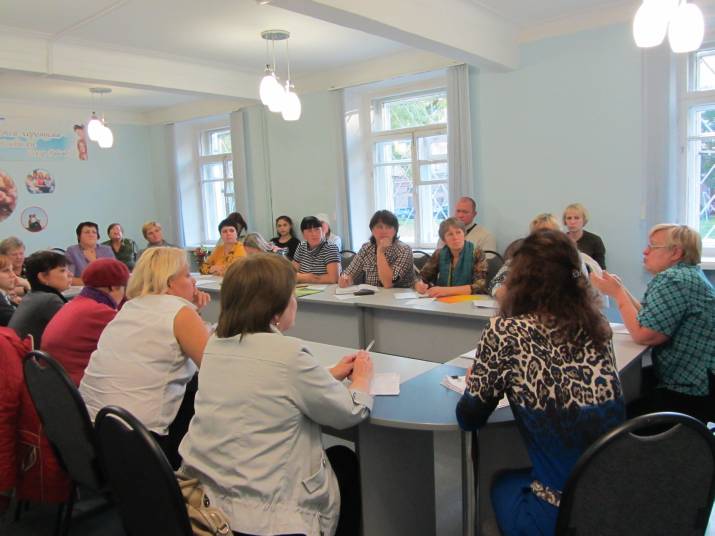 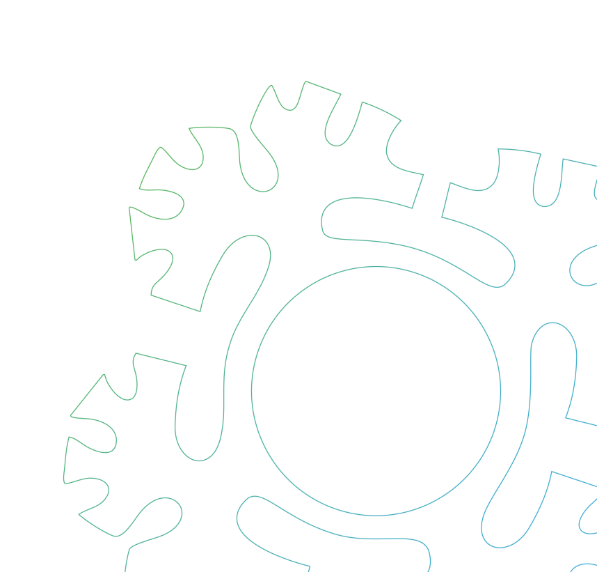 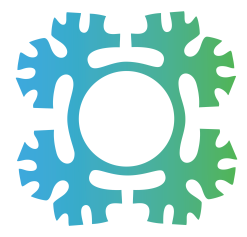 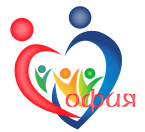 Местная общественная организация многодетных семей Кондинского района  «София»
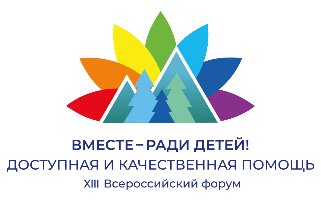 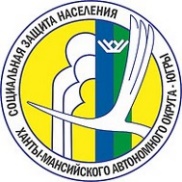 Спасибо за внимание!
Васечкина Ольга Викторовна,
педагог-психолог МООМСКР «София»
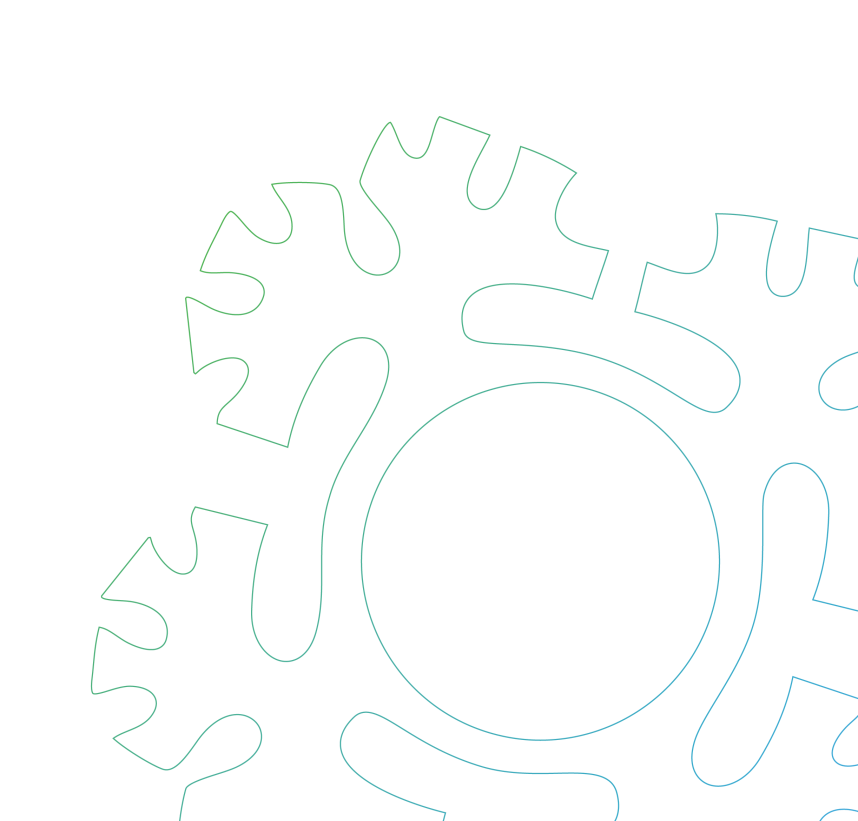 Телефон: +8 910 446 86 21
E-mail: moomskr_sofiya@mail.ru
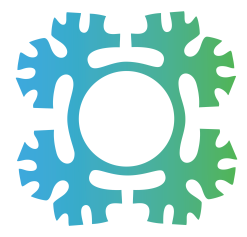